ব্রহ্মা কুমারিস
 ঈশ্বরীয় বিশ্ব বিদ্যালয় 
-স্ব-পরিচয়
ব্রহ্মা কুমারিস
 ঈশ্বরীয় বিশ্ব বিদ্যালয় 
-স্ব-পরিচয়
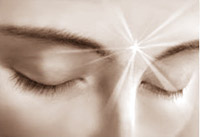 আমি একটা অতি সুক্ষ 
দিব্য জ্যোতি স্বরূপ আত্মা |
আমি একটা অতি সুক্ষ 
দিব্য জ্যোতি স্বরূপ আত্মা |
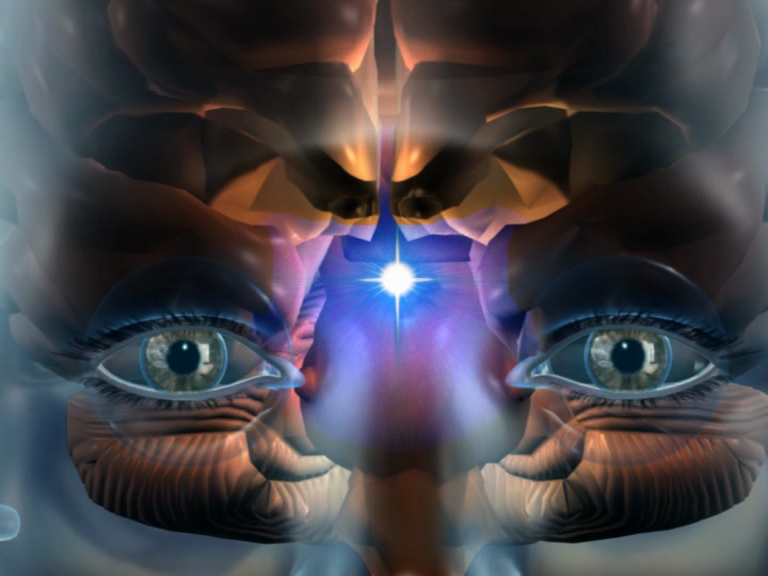 আমি এই শরীরের চালক |
বৃকুটির মধ্যে খানে হলো আমার 
নিবাস স্থান |
আমি এই শরীরের চালক |
বৃকুটির মধ্যে খানে হলো আমার 
নিবাস স্থান |
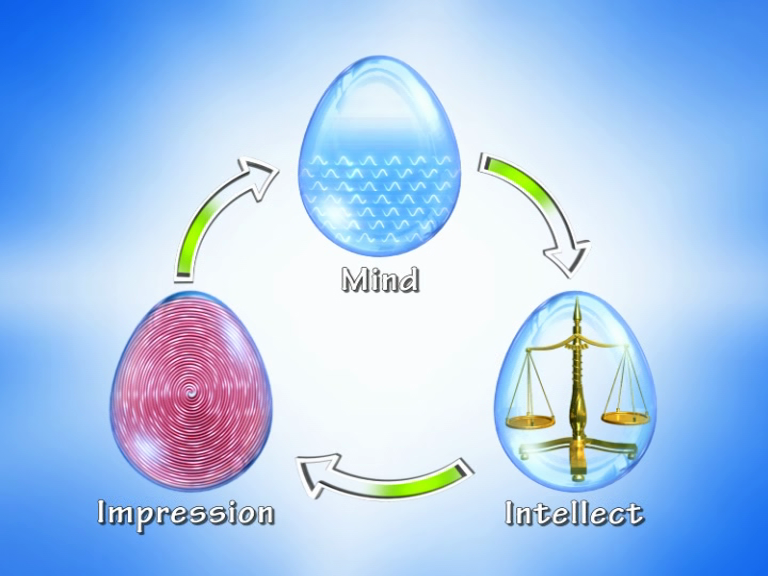 আত্মার তিনটি শক্তি 
–মন,বুদ্ধি,সংস্কার |
আত্মার তিনটি শক্তি 
–মন,বুদ্ধি,সংস্কার |
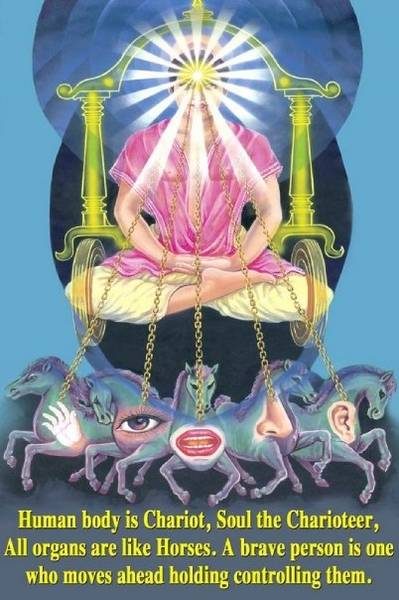 আমি আত্মা 
৫ 
কর্মেন্দ্রিয়ের দ্বারা 
কর্ম করি |
আমি আত্মা 
৫ 
কর্মেন্দ্রিয়ের দ্বারা 
কর্ম করি |
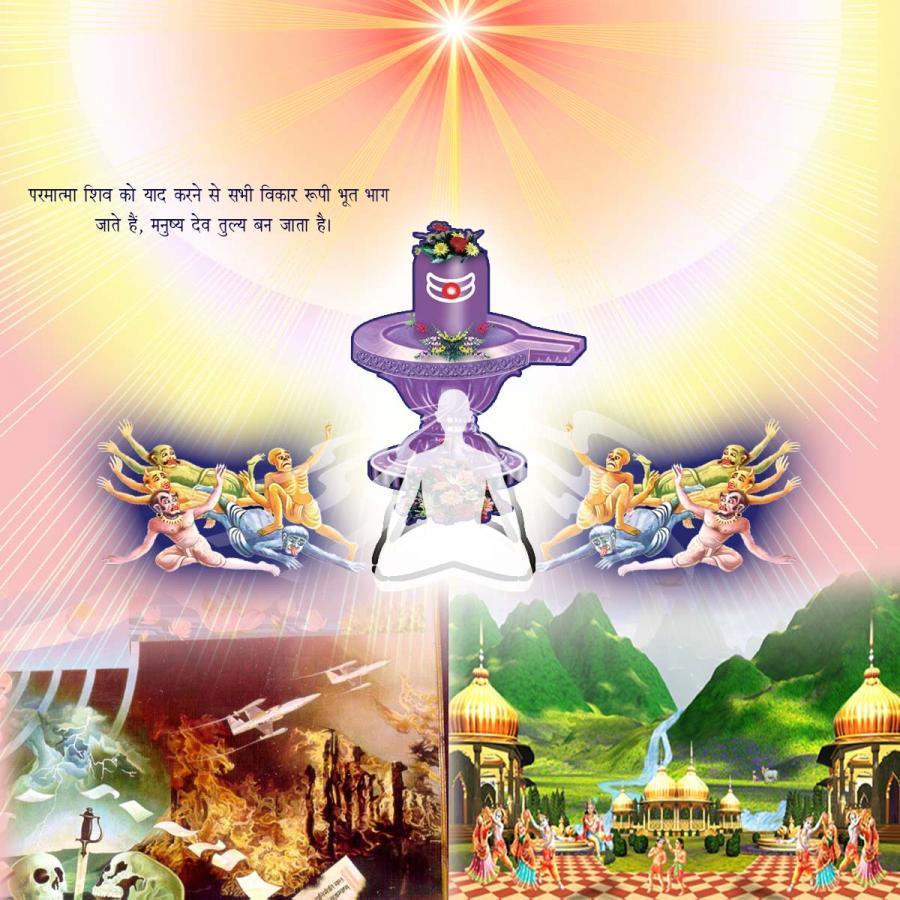 রাজ যোগের
 দ্বারা 
এক নতুন
 সৃষ্টির নির্মান 
করতে 
যোগাযোগ করুন :
রাজ যোগের
 দ্বারা 
এক নতুন
 সৃষ্টির নির্মান 
করতে 
যোগাযোগ করুন :
www.brahmakumaris.com